The Future of Talent Management and People Analytics
Tuesday, November 10, 2020
[Speaker Notes: \]
Meet Your Presenters
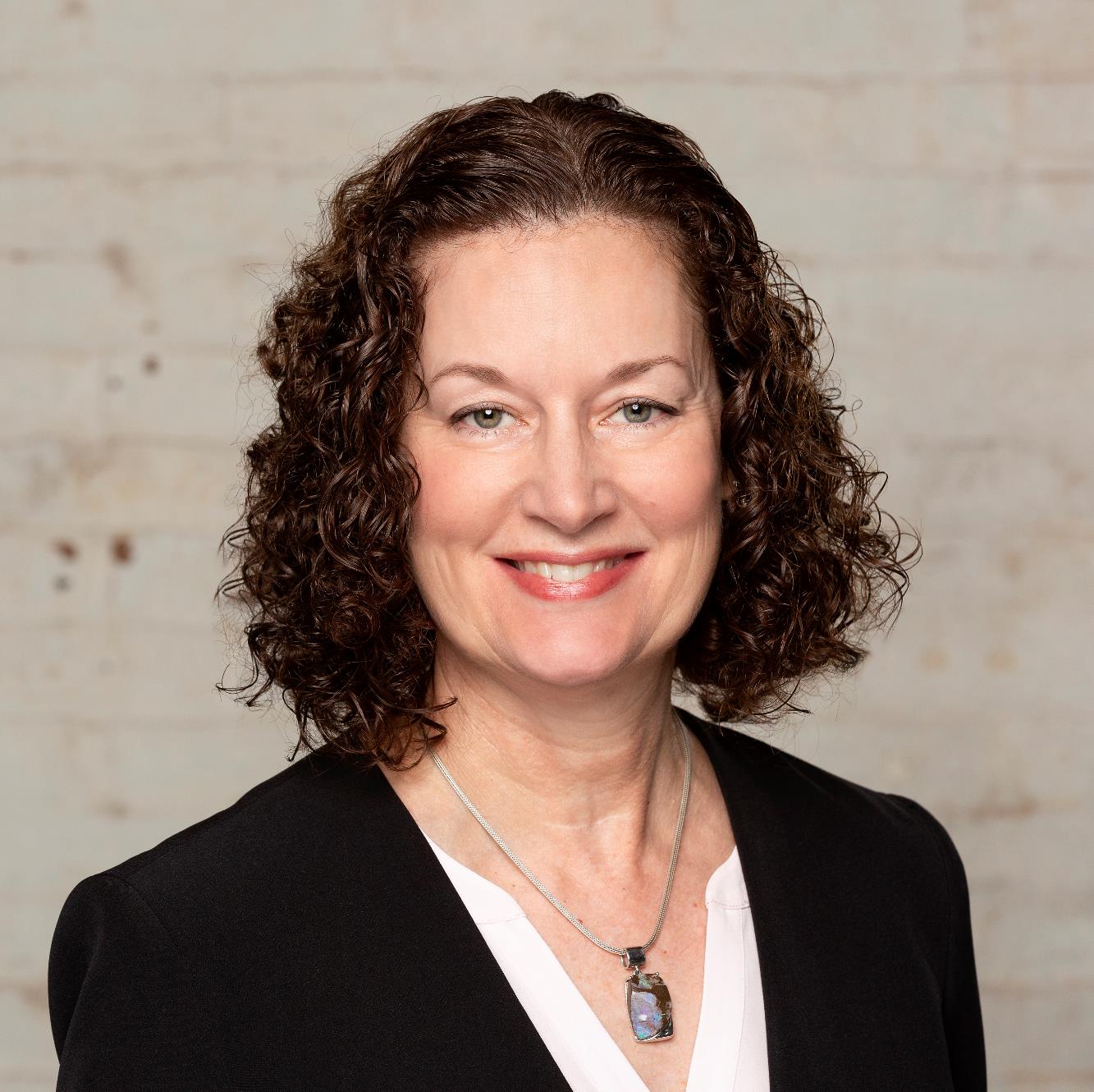 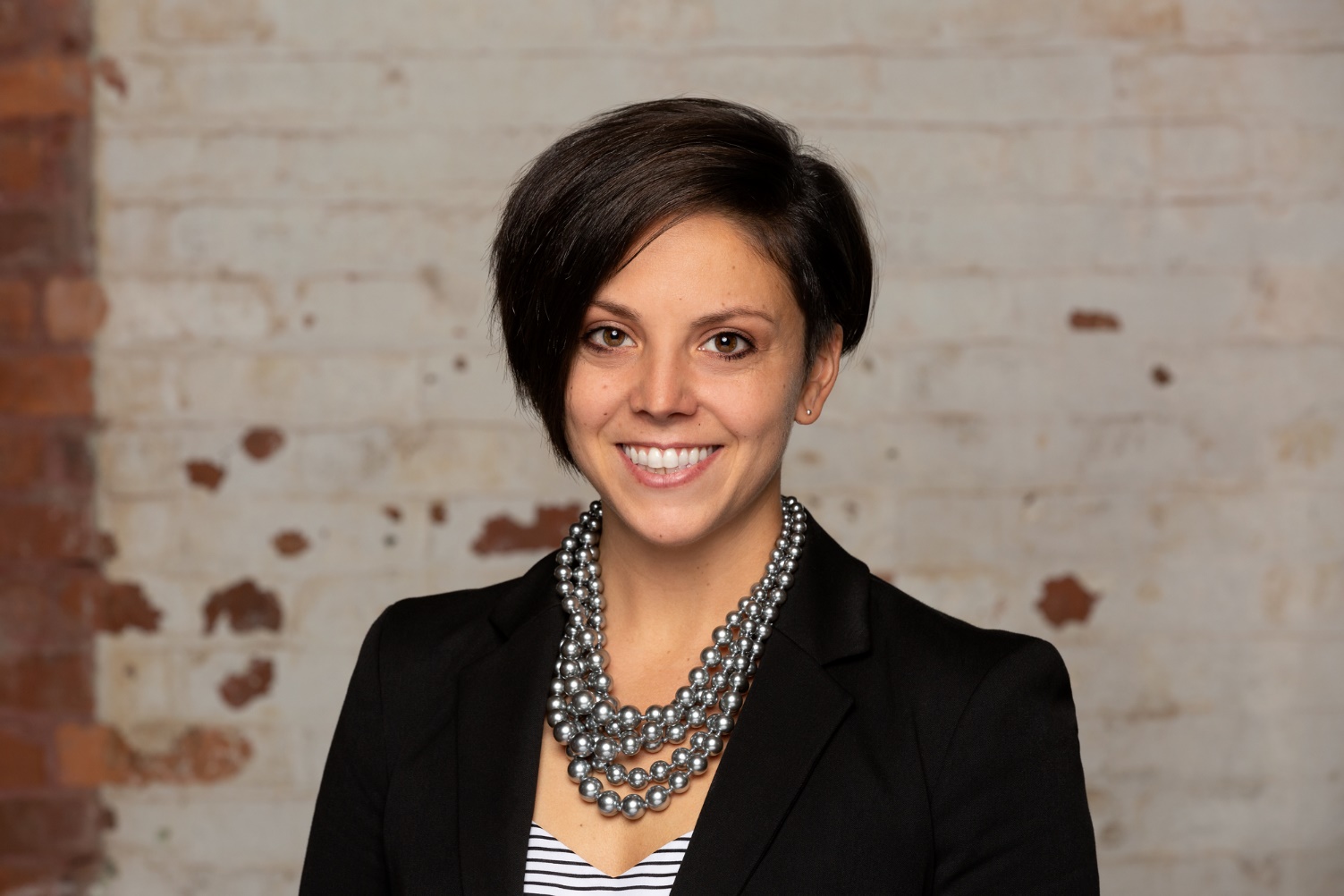 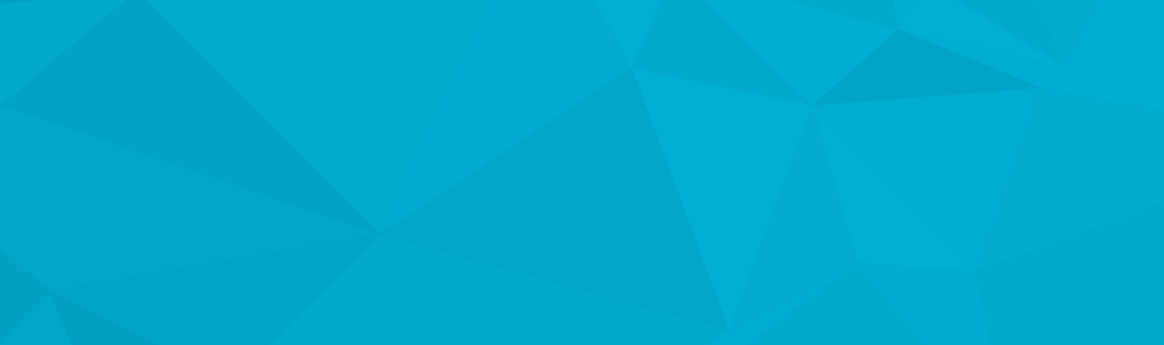 Holly Larson
Sr. HR Technology Consultant
Asheville, NC
Jessica Daily
HR Technology Manager
Chattanooga, TN
[Speaker Notes: Kelli]
Talent is changing (almost) daily
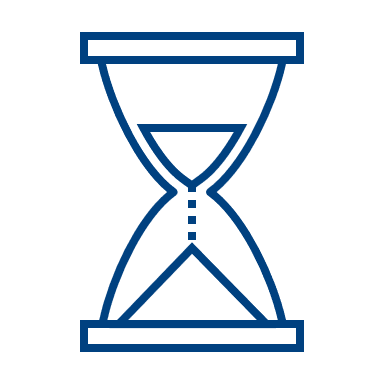 Workers are expecting to work longer than ever before 


Tenure has decreased, especially in the 25-34 demographic
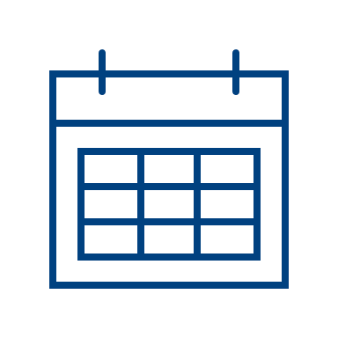 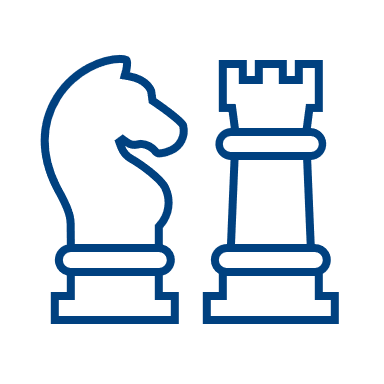 Talent strategy must address these changing dynamics
[Speaker Notes: Workers are working longer hours it feels like thanks to the pandemic
But workers are also planning on staying in the workforce longer
Longevity of careers – due to easily attainable skills and soft skills]
People Analytics Provides Ongoing Insights About Your Workforce
Marsh & McLennan Agency LLC | MMA Technology Solutions
[Speaker Notes: Kelli]
and it’s not just talent or HR data
Sales
Financials
Operations
Supply chain
Customers
Applicant Tracking
Onboarding
Compensation & Benefits
Performance
Learning
Engagement
Payroll
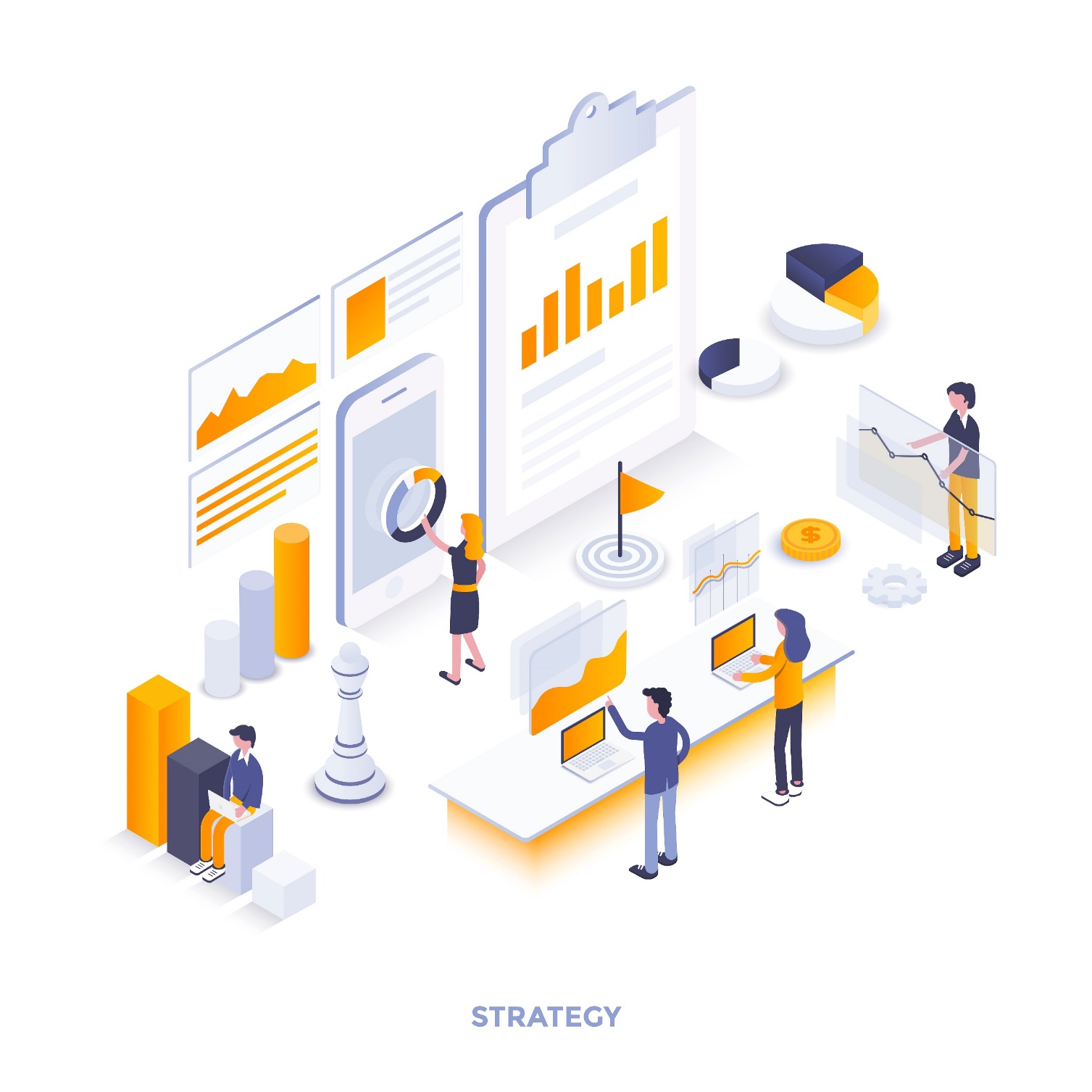 [Speaker Notes: Holly
Not a complete list but these are some of the services a ben admin point solution can have…]
Engagement
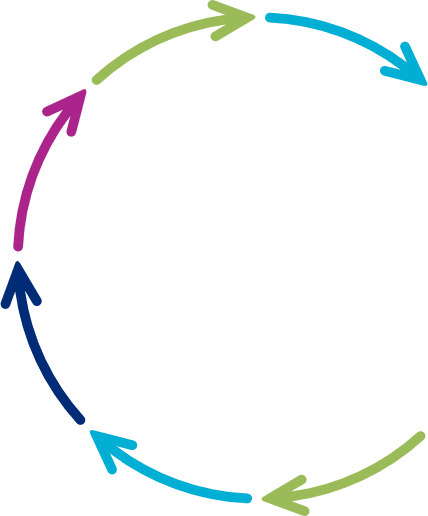 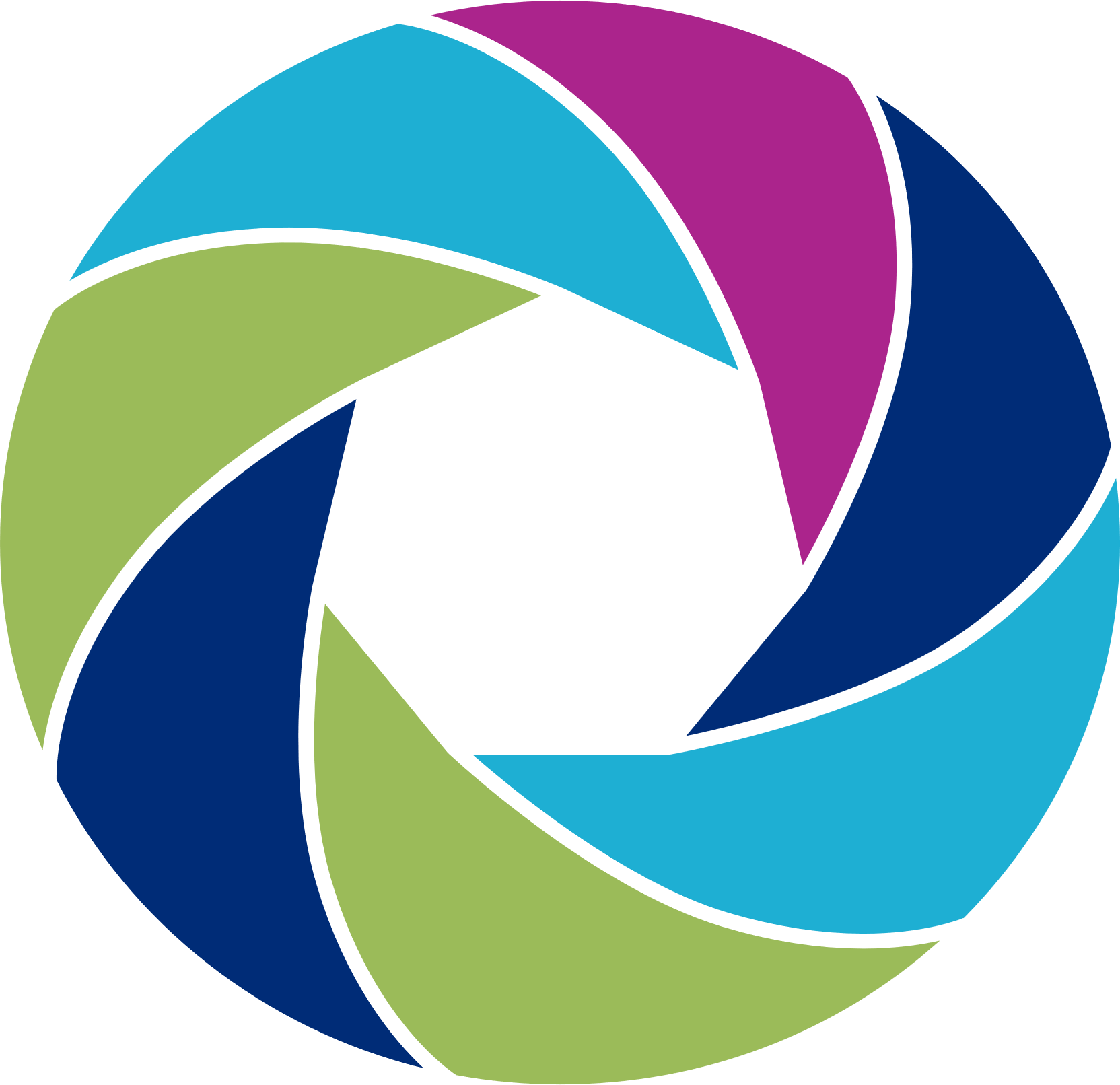 Talent Acquisition
Onboarding
Workforce  Planning
Performance
Talent
Management
Succession Planning
Development
Compensation
© 2020 Benefit Technology Resources – Confidential & Proprietary Information  – Not for Distribution
[Speaker Notes: Talent management is so much more than ATS or recruiting. 
People analytics provides the opportunity for real time assessments of employees, not looking at a point in time 6 months ago, and can get insights and feedback that are applicable now. 
For example: workforce planning allows you to see who has availability; what department has the most high performers and why? Who has someone that is ready for their next step, and what skills do they need? How can we promote from within?
Focus on engagement as the glue that binds this all together.]
The skills gap is impeding innovation and prompting higher people costs
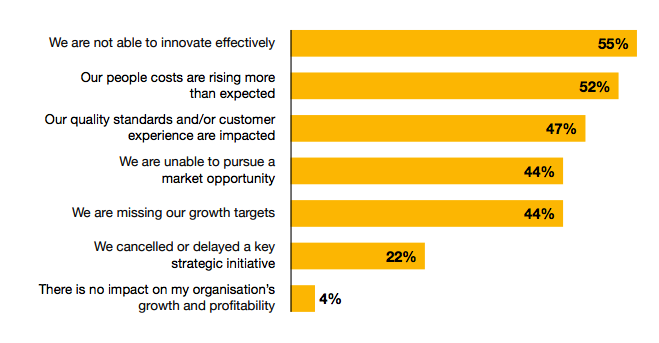 78% of CEO’s were concerned about the availability of key skills in their organization
[Speaker Notes: Think about how much it may cost if you don’t train or upskill your people

So we’ve talked about people analytics internally, but now let’s talk about talent outside of your organization]
Inquiry
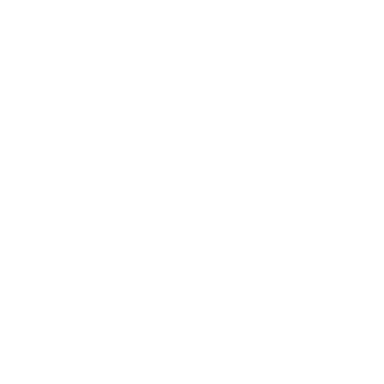 Talent Pool
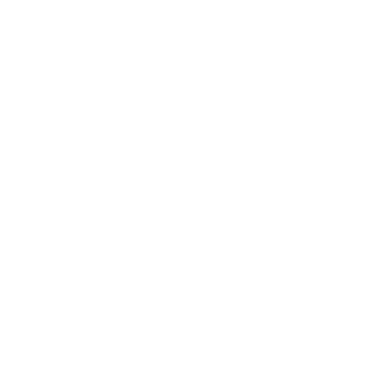 talent acquisition
Nurture
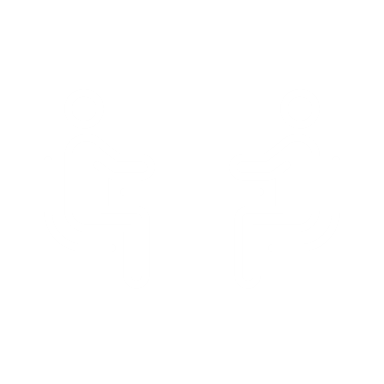 Engagement
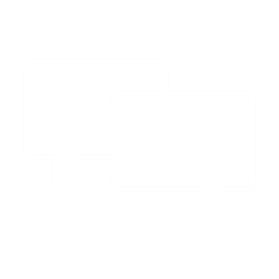 Application
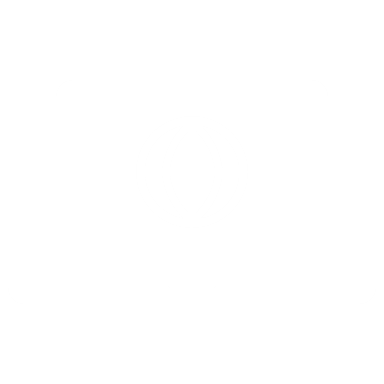 HIRE
[Speaker Notes: Talent acquisition is the combination of talent and applicant tracking together
You not only have candidates applying, but you have candidate sourcing, talent pools, communication (texting, emailing, videos)

Passive candidates
Underemployed 
Right person, right time]
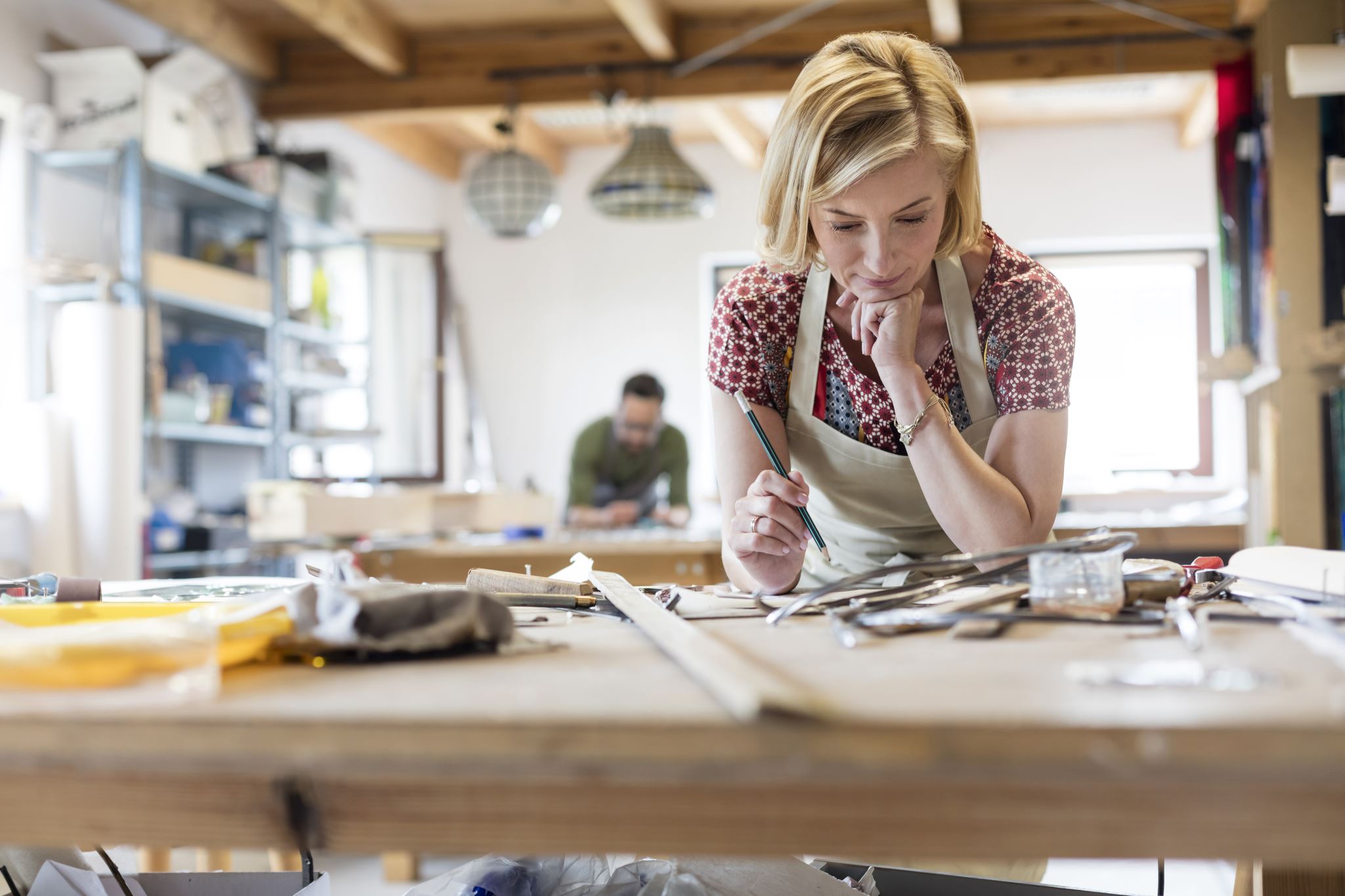 How does people analytics apply to you?
© 2020 Benefit Technology Resources – Confidential & Proprietary Information  – Not for Distribution
Talent & Analytics Explosion
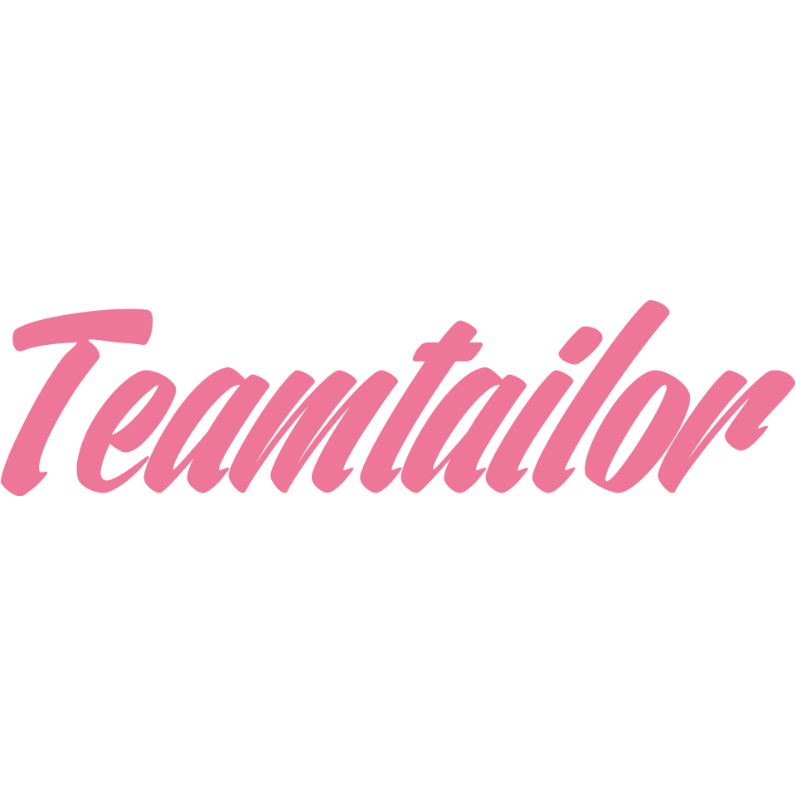 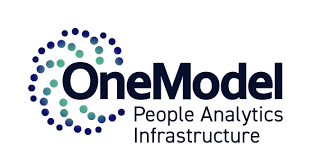 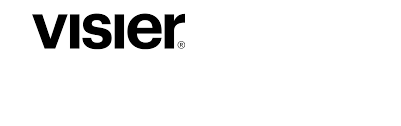 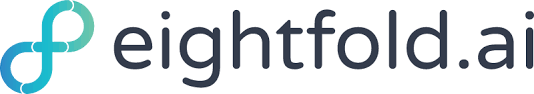 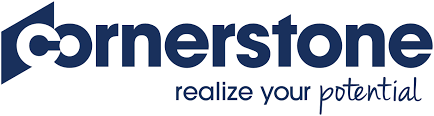 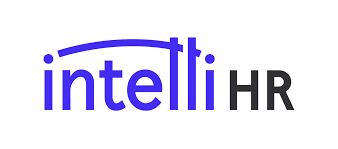 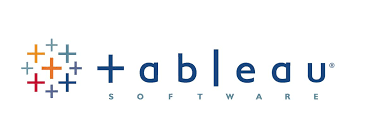 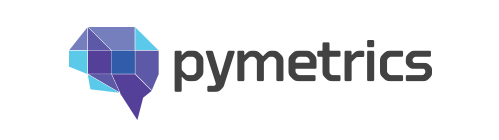 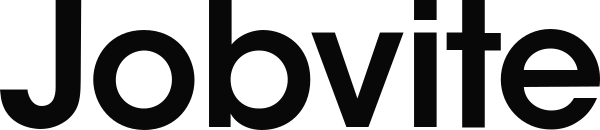 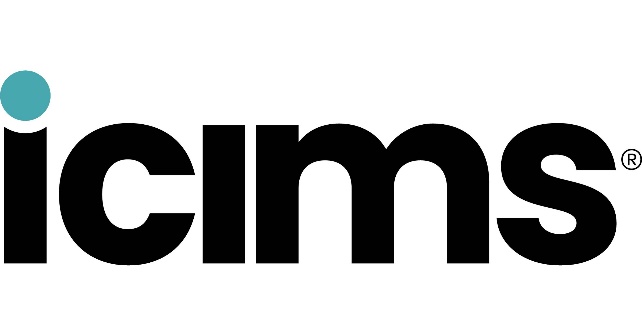 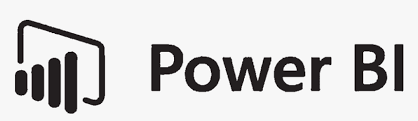 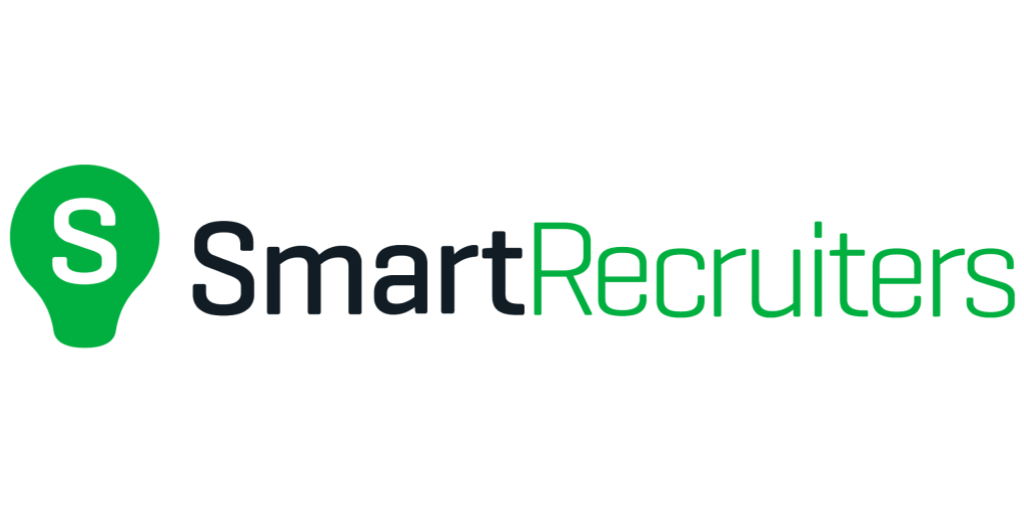 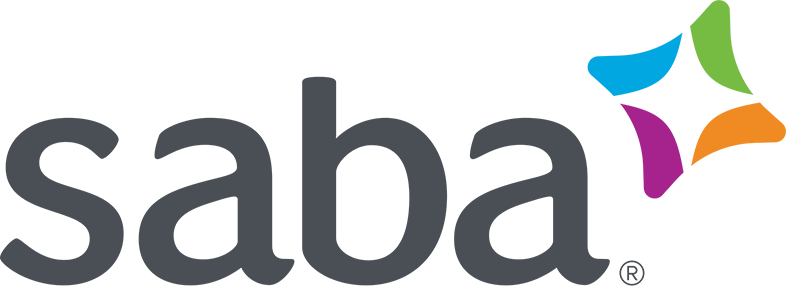 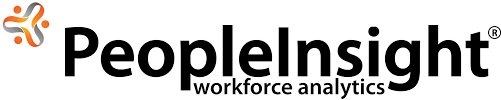 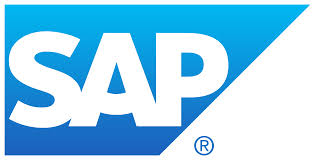 [Speaker Notes: Kelli]
Point solutions vs. HCM solutions
Point Solutions
Complex talent processes
Enhanced people analytics (AI, Machine learning)
HCM Solutions
Simple or standard talent processes
General people analytics functionality
[Speaker Notes: But what about the payroll or HCM vendors out there that offer talent management functionality?]
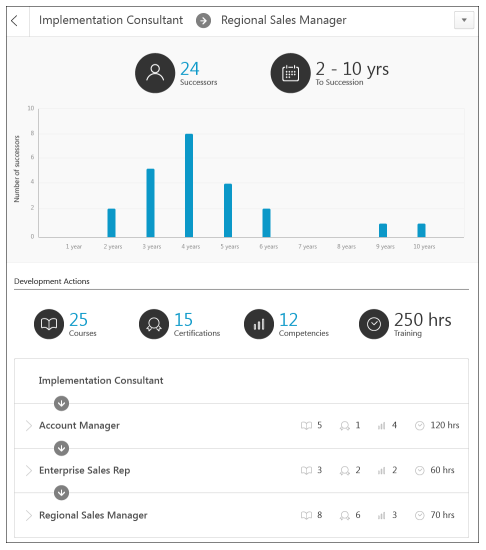 Real time succession planning
[Speaker Notes: So let’s take a look at some of those point solutions and the analytics they have]
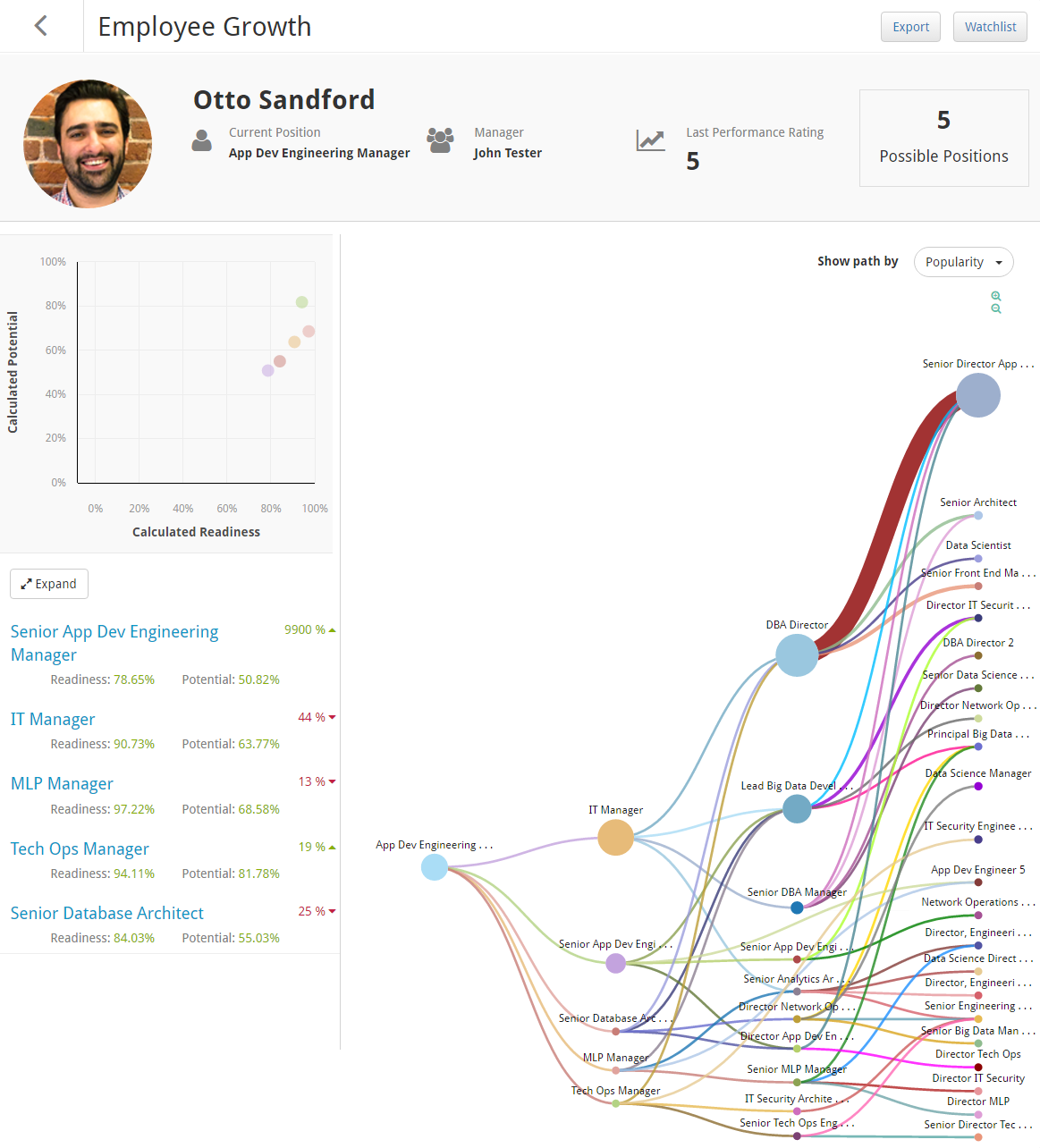 Showcasing
potential for
internal mobility 

(how cool is that?)
©2020 Benefit Technology Resources | Confidential & Proprietary Information -Not for Distribution
So what’s the takeaway?
Marsh & McLennan Agency LLC | MMA Technology Solutions
Think about this..
Upskilling of your talent/people
Gaps in skills for future-proofing your business
Internal mobility
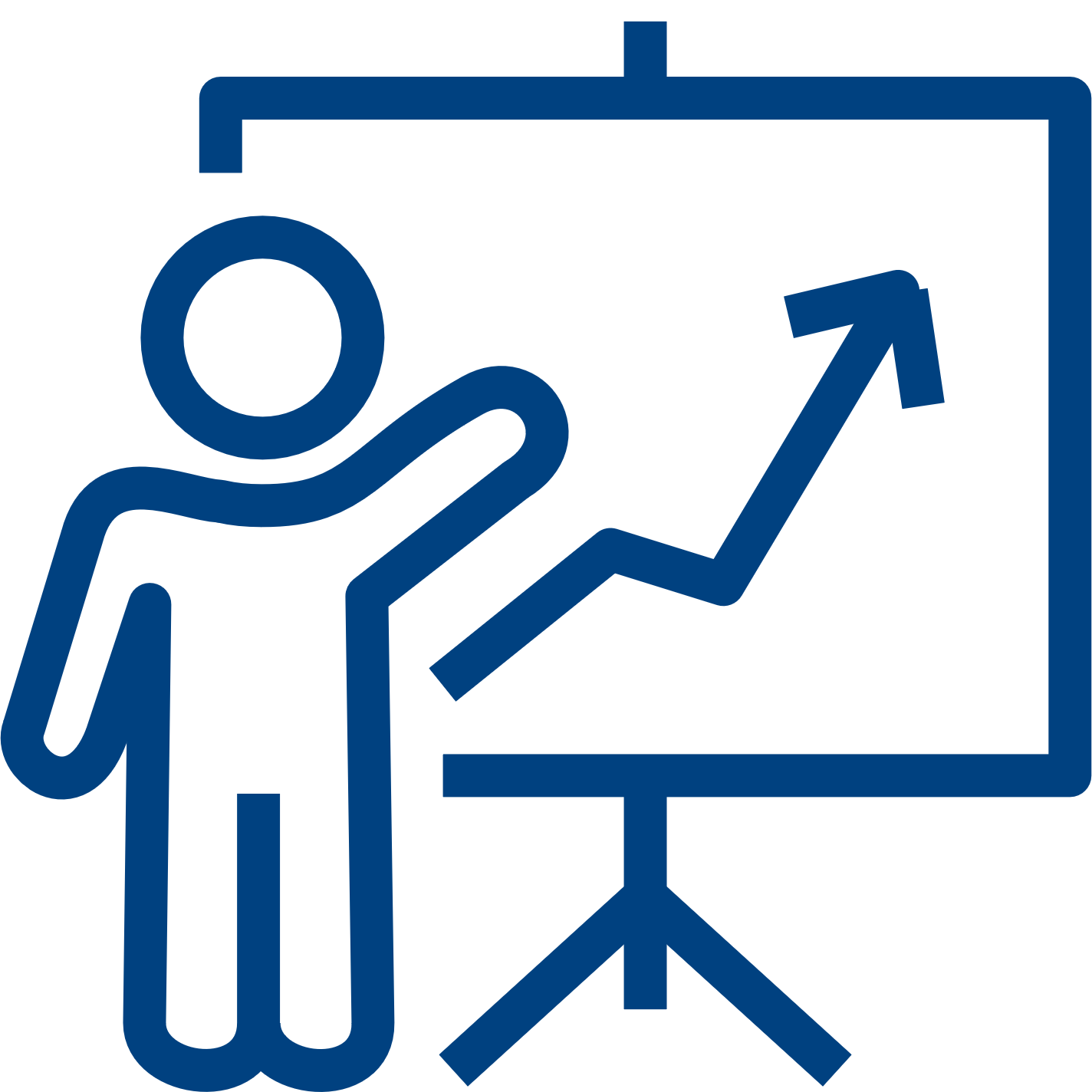 [Speaker Notes: Holly]
Think about this..
Improving an outcome, reducing risk, driving better customer results
Understanding the costs of the business
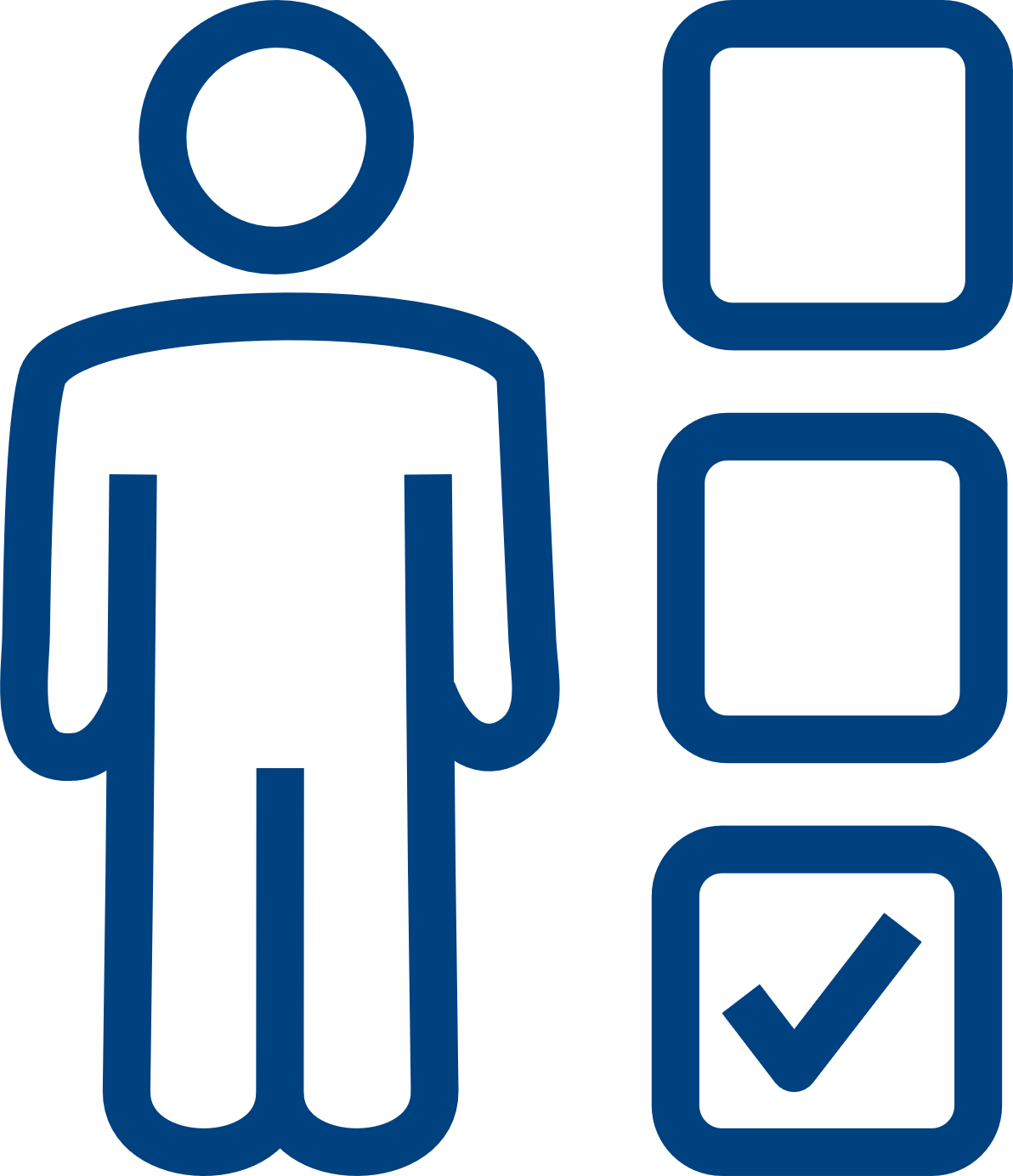 [Speaker Notes: Holly]
Focus on strategic outcomes
Reduce administrative time/HR manual effort
Make it easier to report on critical data
Improved adoption
Reduce time to hire/Increase internal hires
Reduce time to productivity
Retain high-potential / performing employees
Increase Revenue (Growth)
Reduce Costs (Profitability)
Mitigate Risk (Liability)
Best
Good
Better
8 to10x ROI
.5 to 2x ROI
Value for Business
Value for Executives
Value for HR
Questions?
[Speaker Notes: Holly]
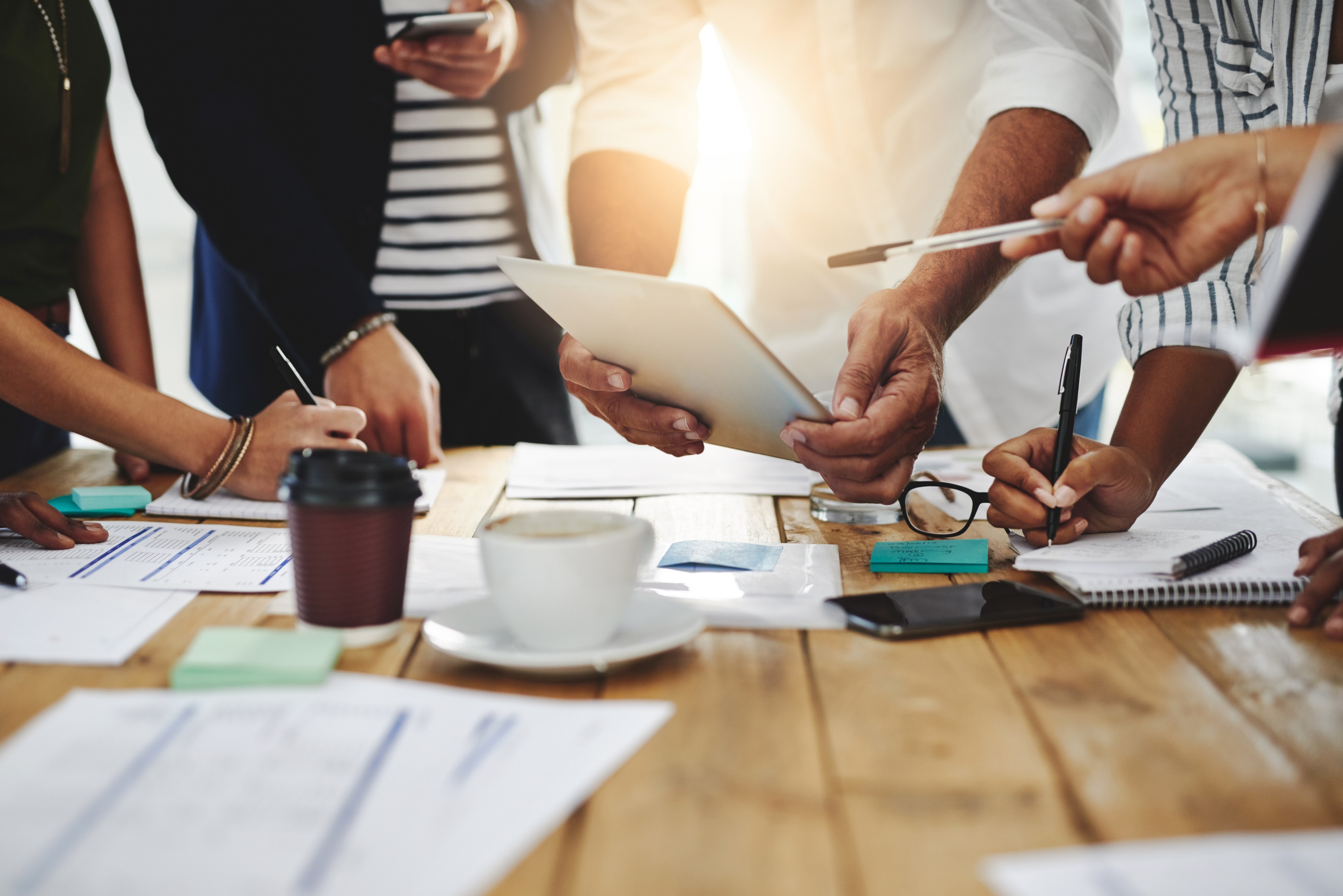 SHRM and HRCI
credit codes
will be emailed to attendees
Marsh & McLennan Agency LLC | MMA Technology Solutions
[Speaker Notes: Update disclaimer to:
“This document is not intended to be taken as advice regarding any individual situation and should not be relied upon as such. Marsh & McLennan Agency, LLC shall have no obligation to update this publication and shall have no liability to you or any other party arising out of this publication or any matter contained herein. Any statements concerning actuarial, tax, accounting or legal matters are based solely on our experience as consultants and are not to be relied upon as actuarial, accounting, tax or legal advice, for which you should consult your own professional advisors. Any modeling analytics or projections are subject to inherent uncertainty and the analysis could be materially affected if any underlying assumptions, conditions, information or factors are inaccurate or incomplete or should change. Copyright © 2020 Marsh & McLennan Insurance Agency LLC. All rights reserved. CA Insurance LIC 0H18131 . MarshMMA.com”]